www.kedacom.com
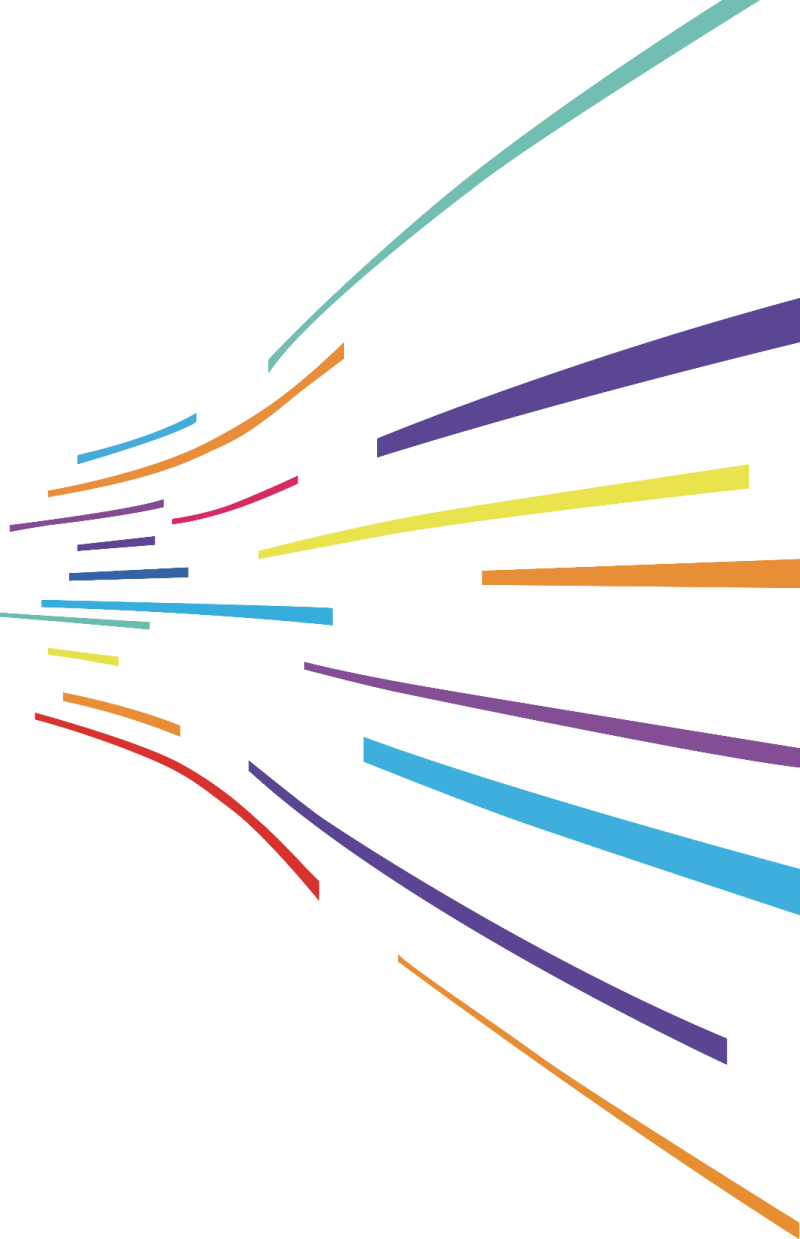 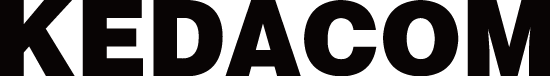 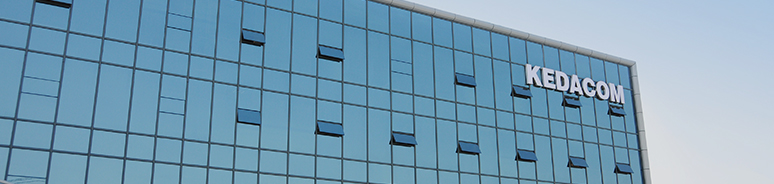 Профиль компании
Видеоконференция
KEDACOM, занимается системами видеоконференции более 12 лет, и является одним из самых популярных производителей во всем мире. KEDACOM предоставляет интегрированные продукты для видеоконференций, включая HD, SD, MCU системы, различные терминалы кодеков и разнообразные периферийные устройства для конференций. В настоящее время продукты видеоконференций KEDACOM насчитывают более чем 100 000 узлов успешного развертывания.
Видеонаблюдение
С 2004 года, компания KEDACOM занимается разработкой и производством оборудования сетевого видеонаблюдения и становится одним из самых влиятельных брендов в области наблюдения HD IP. Основываясь на накопленном опыте в течении десятилетий, KEDACOM разработала передовые и востребованные технические решения на платформе CMS, NVR и HD IP-камерах, и сейчас продукты KEDACOM широко применяются в области безопасности по всему миру.
Решения для видео-приложений
Компания KEDACOM обладая технологиями и решениями в сфере видеоконференции и видеонаблюдения предоставляет заказчикам различные видео-решения, такие как система аварийного диспетчерского управления, удаленный прием, удаленный визит в тюрьму, дистанционное обучение, демонстрационная система хирургических операции, демонстрационная система судебных залов и дистанционное видео-опрос. Эти приложения объединяют видеоконференцию и видеонаблюдение в некоторые уникальные решения для различных отраслей, и в значительной степени расширяют функционал систем для эффективного управления.
О компании
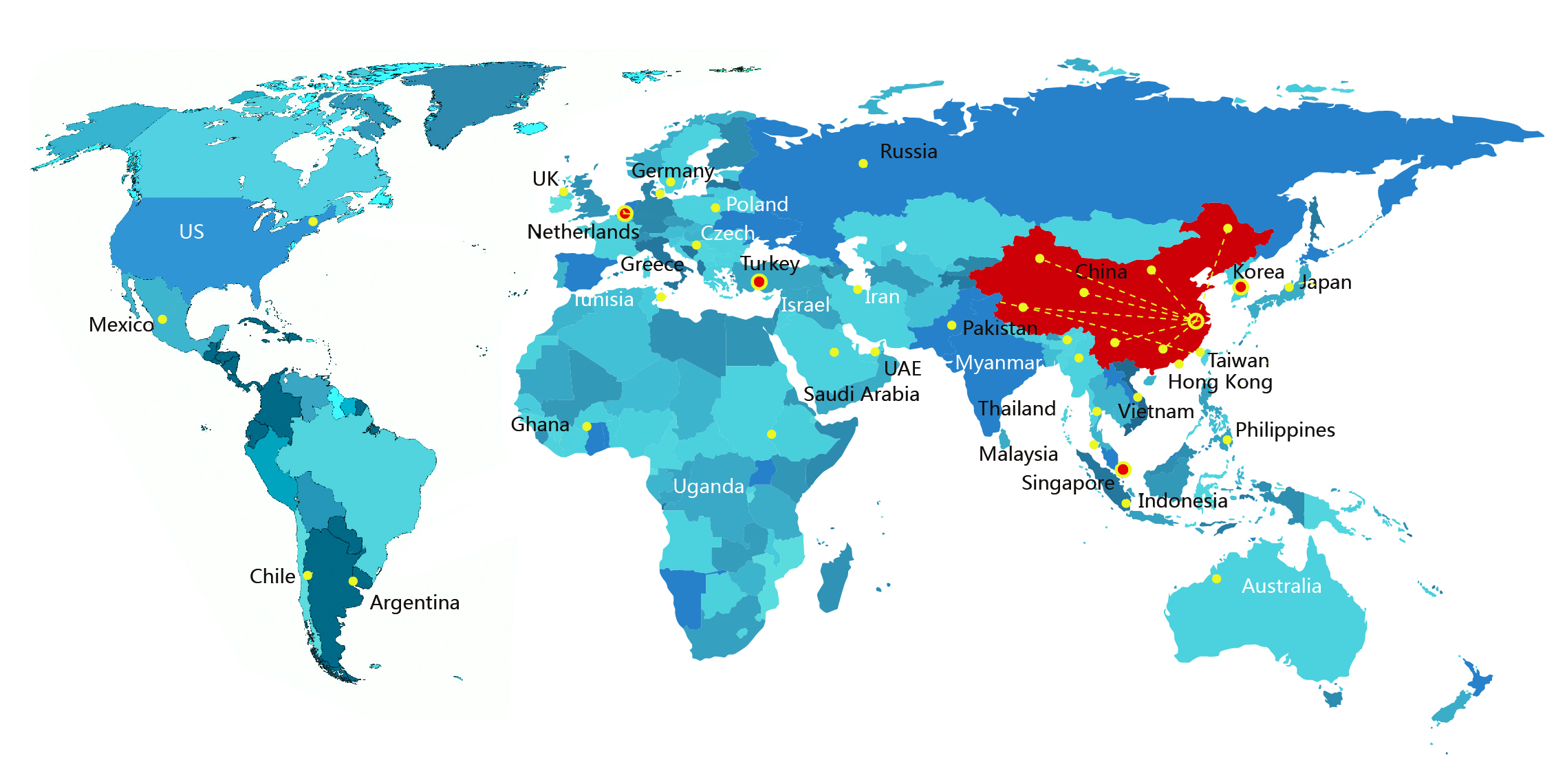 На сегодняшний день, компания KEDACOM имеет  ряд представительств на территории Евросоюза и Тихоокеанского региона: 
 Нидерланды
 Сингапур 
 Южная Корея 
….а также широкую сеть эксклюзивных дистрибьюторов по всему миру.
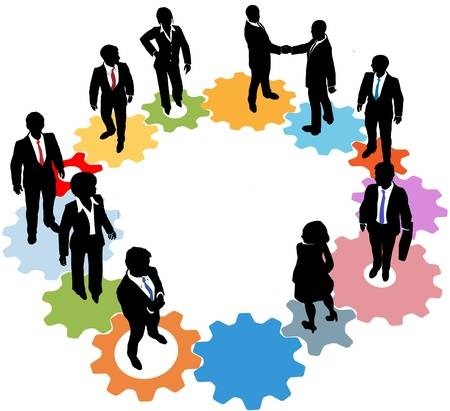 KEDACOM сегодня – это одна из крупнейших азиатских компаний среди разработчиков и производителей профессиональных систем Видеоконференцсвязи и IP Видеонаблюдения.
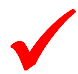 Штат компании KEDACOM насчитывает свыше 3300 человек
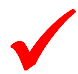 В штате свыше 1700  инженеров отдела разработок и технических специалистов
Этапы развития компании
1995 
Основание KEDACOM
2002 
Запуск системы видеоконференцсвязи
2008 
Запущен первый NVR на рынке
2012 
Запущена первая система      Cloud Video Conference
2017 
Выход на рынок России
2001 
Основание R&D центра KEDACOM
2004 
Запуск системы IP видеонаблюдения.
2009 
Запущена система видеонаблюдения HD 720p / 1080p
2016 
Запуск мобильных решений
Ассортимент
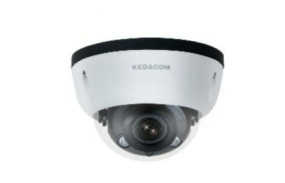 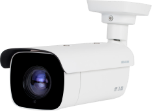 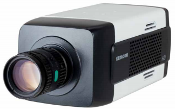 IP камеры
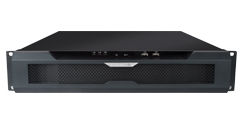 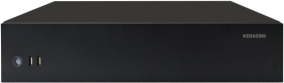 АПК Phoenix
NVR
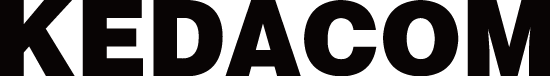 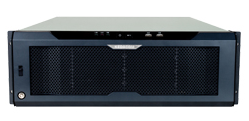 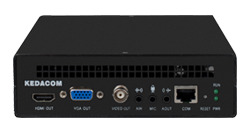 Кодеры и энкодеры
Сетевые хранилища
Мобильные решения
Мобильные регистраторы
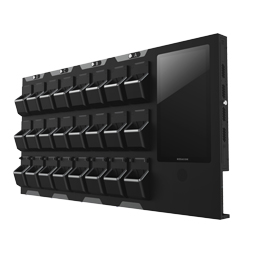 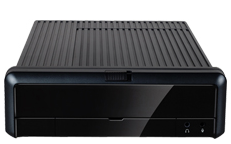 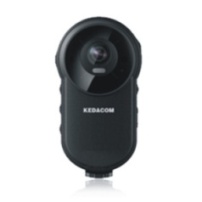 Особенности видеокамер KEDACOM
Интеллектуальные модули
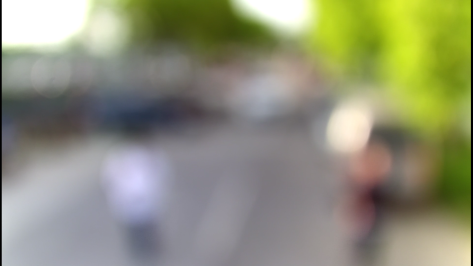 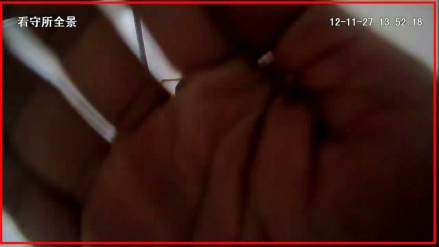 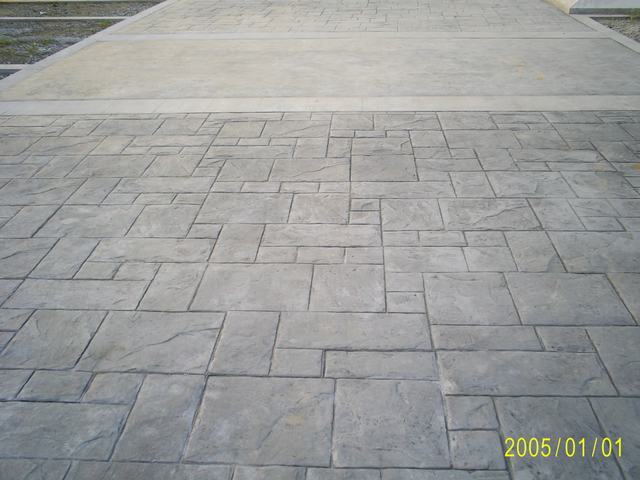 Расфокусировка
Закрытие объектива
Смена сцены
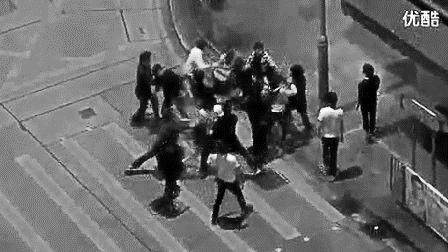 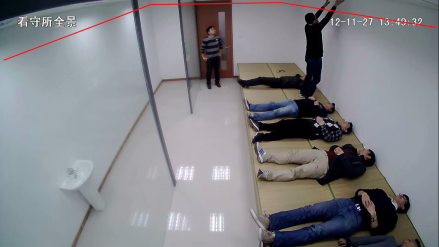 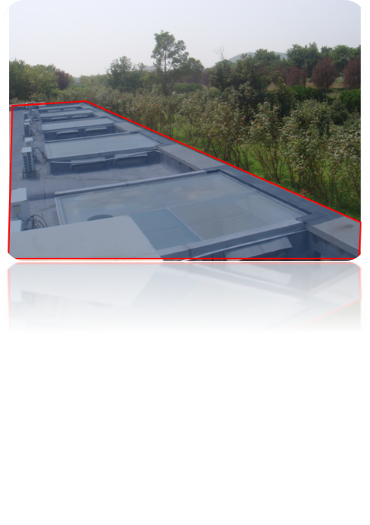 Вход в зону
Скопления людей
Пересечение линий
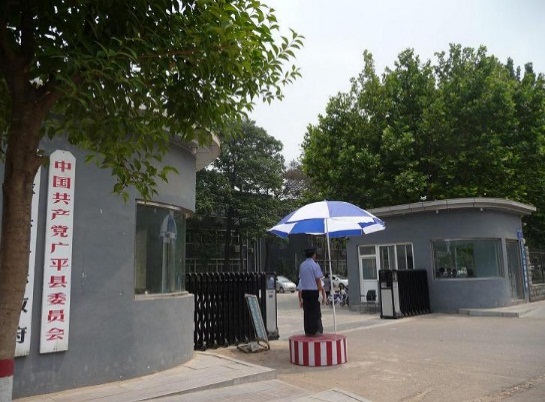 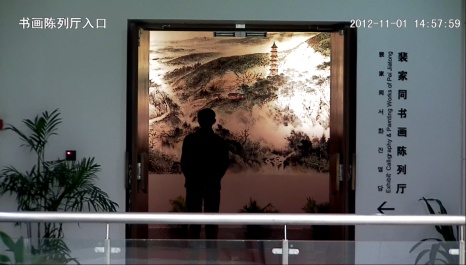 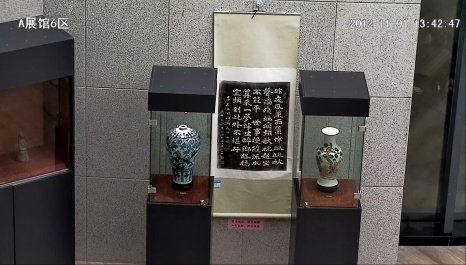 Детектор оставленных предметов
Выход из зоны
Детекция движения
За счет чего достигается высокое качество изображения
Star Light
Автоэкспозиция
KEDACOM
Ultra WDR
Автобаланс белого
Автофокусировка
Smart IR
Starlight сенсор и  ISP 5.0
Стекло с покрытием AR + алгоритм обработки версии ISP5.0, Starlight 2.0!
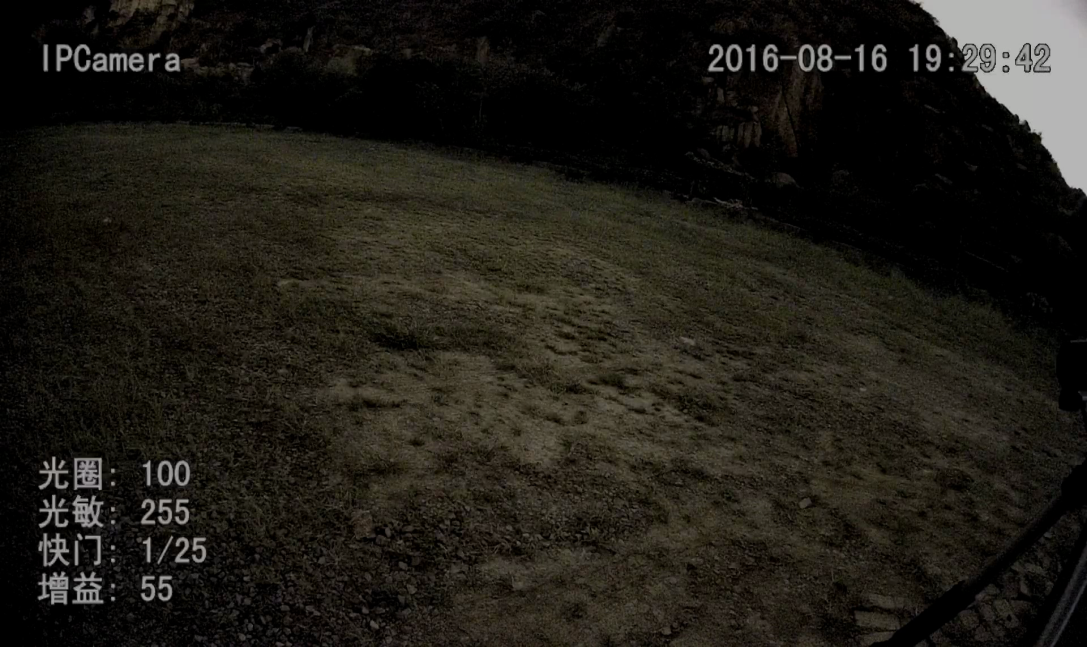 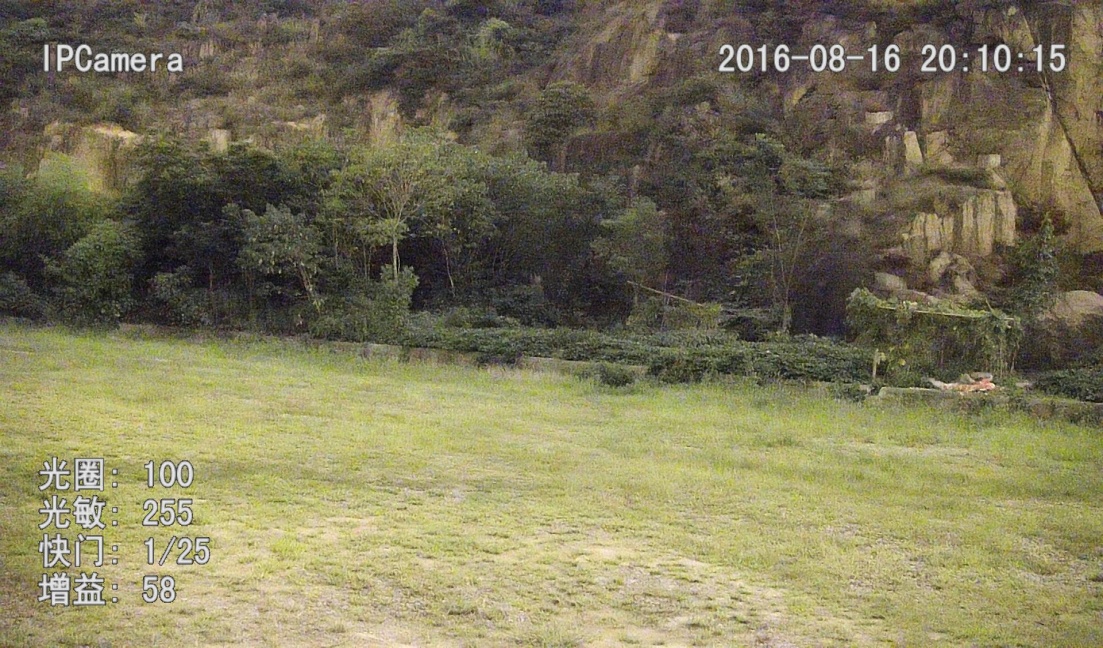 Starlight сенсор + объектив F2.0 + алгоритм  ISP 4.0
Starlight сенсор + объектив F1.6 + алгоритм  ISP 5.0
Функция Starlight  характеризуются высокой светочувствительностью, широким динамическим диапазоном, а также эффективной компенсацией фронтальной и фоновой засветки.
Алгоритм  ISP 5.0 (Image Signal Processing) -  алгоритм управления цветопередачей, а также управление автофокусом,  автобалансом белого, автоэкспозицей.
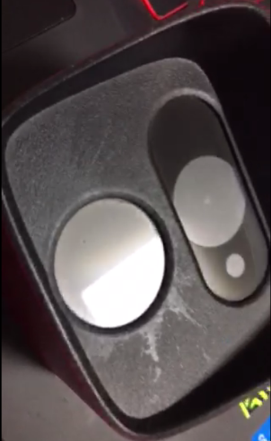 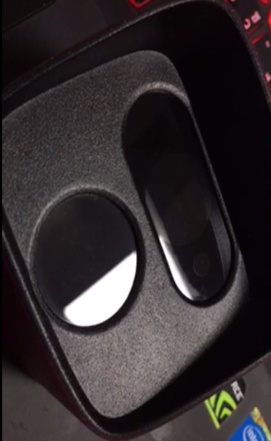 Стекло со специальным олеофобным и гидрофильным  покрытием, стойким к влаге, жировым пятнам и различным загрязнениям
Антитуман
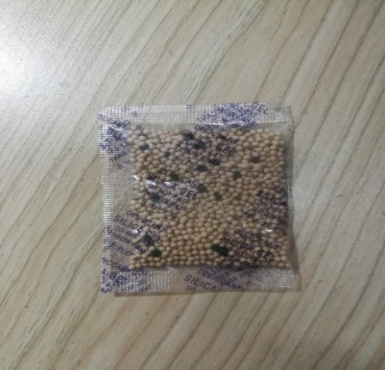 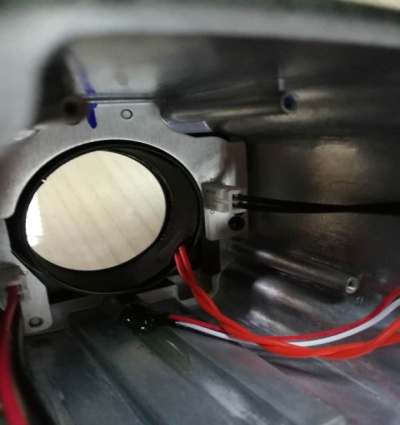 Камеры  KEDACOM скомлектованы пакетом влагопоглащяющего селикагеля
Камеры KEDACOM имеют встроенную нагревательную спираль , для поддержания климата камеры
Стандартная линейка оборудования
IP камеры
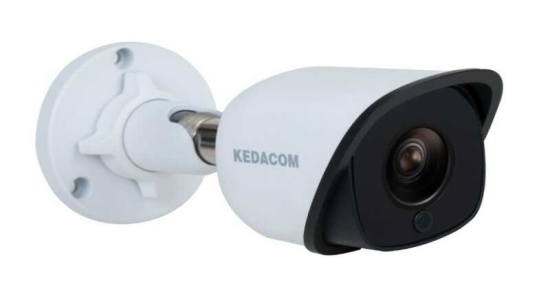 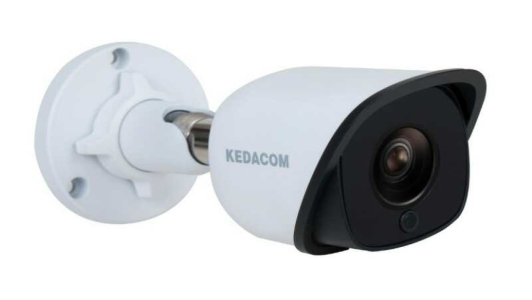 IPC2253-HNB-PIR30
IPC2453-HNB-PIR30
* 2Мп, 1/2.9’’ Progressive Scan CMOS 
* Цифровой  WDR
* Формат Н.265
* Фокусное расстояние:  3,6 мм и 6 мм * ИК-подсветка до 30м
* Поддержка Micro SD до 128GB * -40 °C...+70 °C* Класс защиты IP67* Питание  DC12В / PoE
* 4 Мп, 1/3’’ Progressive Scan CMOS 
* Цифровой  WDR
* Формат Н.265
* Фокусное расстояние:  3,6 мм и 6 мм * ИК-подсветка до 30м
* Поддержка Micro SD до 128GB * -40 °C...+70 °C* Класс защиты IP67* Питание  DC12В / PoE
Дополнительные опции

- Встроенные модули аналитики
 Функция «коридорный формат»
 Специальное покрытие стекла, предотвращающее запотевание
IP камеры
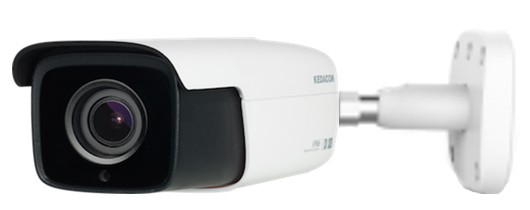 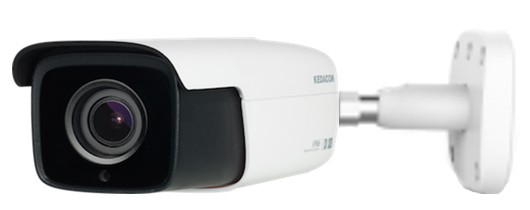 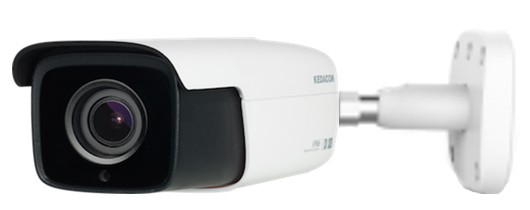 IPC2452-HNB-SIR30-L0360/ -L0600
IPC2252-HNB-SIR50-Z2812
IPC2452-HNB-SIR50-Z2812
* 4 Мп, 1/3’’ Progressive Scan CMOS 
* Формат Н.265
* Цифровой  WDR
* Фокусное расстояние:  3,6 мм и 6 мм * ИК-подсветка до 30м
* Поддержка Micro SD до 128GB * -40 °C...+70 °C* Класс защиты IP67* Питание  DC12В / PoE
* 2 Мп, 1/2.8’’ Progressive Scan CMOS 
* Формат Н.265
* Аппаратный  WDR = 120dB
* Фокусное расстояние:  2.8-12 мм * ИК-подсветка до 50м
* Поддержка Micro SD до 128GB * -40 °C...+70 °C* Класс защиты IP67* Питание  DC12В / PoE
* 4 Мп, 1/3’’ Progressive Scan CMOS 
* Формат Н.265
 Цифровой WDR
 Фокусное расстояние:  2.8-12 мм* ИК-подсветка до 50м
* Поддержка Micro SD до 128GB * -40 °C...+70 °C* Класс защиты IP67* Питание  DC12В / PoE
Дополнительные опции

 Функция «коридорный формат»
 Расширенный перечень модулей аналитики
 Специальное покрытие стекла, предотвращающее запотевание
IP камеры
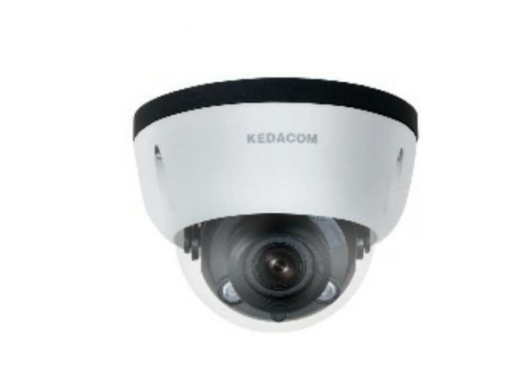 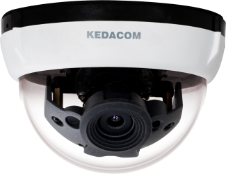 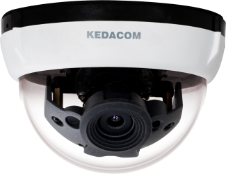 IPC2240-HN-PIR30-L0280/- L0600
IPC2433-HN-SIR40- Z2712
IPC2440-HN-PIR30-L0280/ -L0600
* 2 Мп, 1/3’’ Progressive Scan CMOS 
* Формат Н.265
* Цифровой  WDR
* Фокусное расстояние:  2.8 мм и 6 мм * ИК-подсветка до 30м
* Поддержка Micro SD до 128GB * -40 °C...+60 °C* Класс защиты IP66, IK10* Питание  DC12В / PoE
* 4 Мп, 1/3’’ Progressive Scan CMOS 
* Формат Н.265
* Цифровой  WDR
* Фокусное расстояние:  2.8 мм и 6 мм * ИК-подсветка до 30м
* Поддержка Micro SD до 128GB * -40 °C...+60 °C* Класс защиты IP66, IK10* Питание  DC12В / PoE
* 4 Мп, 1/3’’ Progressive Scan CMOS 
* Формат Н.265
* Аппаратный  WDR = 120dB
* Фокусное расстояние:  2.8-12 мм* ИК-подсветка до 40м
* Поддержка Micro SD до 128GB * -40 °C...+70 °C* Класс защиты IP67* Питание  DC12В / PoE
Дополнительные опции
Встроенная аналитика
 Встроенный микрофон
Встроенная аналитика
 Встроенный микрофон
- Расширенный перечень модулей аналитики
- Специальное покрытие стекла, предотвращающее запотевание
- Функция «коридорный формат»
IP камеры
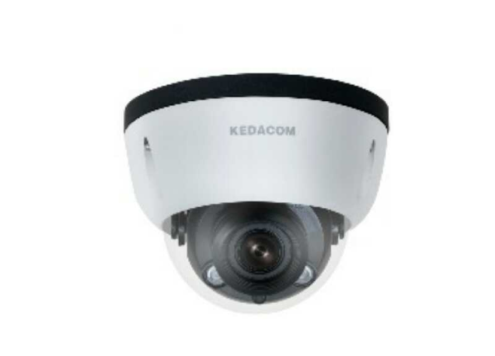 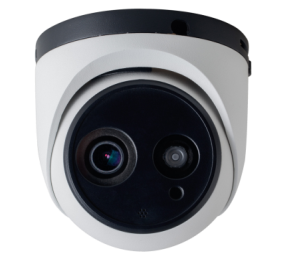 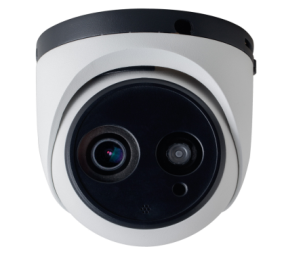 IPC2211-HN-SIR30-L0280/- L0600
IPC2411-HN-SIR30-L0280/- L0600
IPC2233-FN-SIR40- Z2712
* 2 Мп, 1/3’’ Progressive Scan CMOS 
* Формат Н.265
* Цифровой  WDR
* Фокусное расстояние:  2.8 мм и 6 мм * ИК-подсветка до 30м
* Поддержка Micro SD до 128GB * -40 °C...+70 °C* Класс защиты IP66* Питание  DC12В / PoE
* 4 Мп, 1/3’’ Progressive Scan CMOS 
* Формат Н.265
* Цифровой  WDR
* Фокусное расстояние:  2.8 мм и 6 мм * ИК-подсветка до 30м
* Поддержка Micro SD до 128GB * -40 °C...+70 °C* Класс защиты IP66* Питание  DC12В / PoE
* 4 Мп, 1/2,8’’ Progressive Scan CMOS 
* Формат Н.265
* Аппаратный  WDR = 120dB
* Фокусное расстояние:  2.8-12 мм* ИК-подсветка до 40м
* Поддержка Micro SD до 128GB * -40 °C...+70 °C* Класс защиты IP67* Питание  DC12В / PoE
Дополнительные  опции
- Встроенный микрофон
- Встроенный микрофон
- Функция StarLight
- Расширенный перечень модулей аналитики
- Специальное покрытие стекла, предотвращающее запотевание
- Функция «коридорный формат»
IP камеры
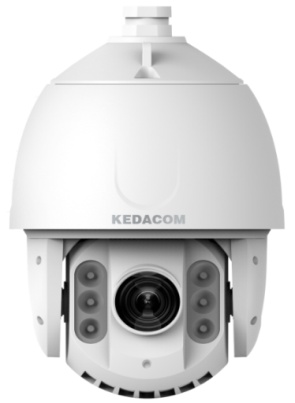 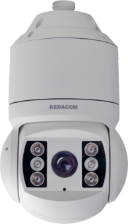 IPC427-D120-N
IPC445-H120-N
* 2 Мп, 1/2.8’’ Progressive Scan CMOS 
* Формат Н.265
* Цифровой  WDR
* Фокусное расстояние: 5.2 ~ 100.4 мм, оптическое увеличение 20x * ИК-подсветка до 180м
* Поддержка Micro SD до 128GB и функции ANR * -35 °C...+65 °C* Класс защиты IP66* Питание 24VAC/ PoE
* 4 Мп, 1/2,8’’ Progressive Scan CMOS 
* Формат Н.265
* Цифровой  WDR
* Фокусное расстояние: 4.7 ~ 94 мм, оптическое увеличение 20x * ИК-подсветка до 180м
* Поддержка Micro SD до 128GB и функции ANR* -35 °C...+65 °C* Класс защиты IP66* Питание 24VAC
Дополнительные опции
- Встроенная аналитика
- Грозо-защита TVS 6000V, защита от перенапряжения
NVR
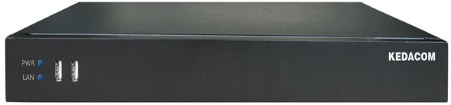 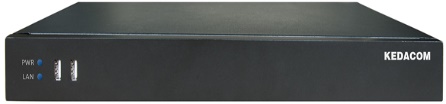 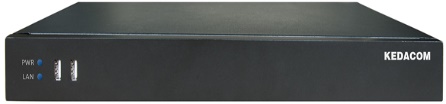 NVR1825-4HDA
NVR1825-16HDA
NVR1825-9HDA
* 4 канала
* 1080p, UXGA, 960p, 720p, XGA, SVGA, D1, CIF, QCIF 
* Формат сжатия: H.264
* 1 SATA HDD до 6ТБ
* 1 сетевой интерфейс RJ-45 10M/100M* Входящая пропускная способность 
20 Мбит/с
* Независимый выход HDMI/VGA
* Поддержка ONVIF
* 9 каналов
* 1080p, UXGA, 960p, 720p, XGA, SVGA, D1, CIF, QCIF 
* Формат сжатия: H.264
* 1 SATA HDD до 6ТБ
* 1 сетевой интерфейс RJ-45 10M/100M* Входящая пропускная способность 
45 Мбит/с
* Независимый выход HDMI/VGA
* Поддержка ONVIF
* 16 каналов
* 1080p, UXGA, 960p, 720p, XGA, SVGA, D1, CIF, QCIF 
* Формат сжатия: H.264
* 1 SATA HDD до 6ТБ
* 1 сетевой интерфейс RJ-45 10M/100M* Входящая пропускная способность 
80 Мбит/с
* Независимый выход HDMI/VGA
* Поддержка ONVIF
Дополнительные опции
Бесплатное программное обеспечение для ПК  (NVR Station), поддерживает до 128 видеорегистраторов
 Программа NVR Station поддерживает до 6 экранов (4 x Просмотр, 1 x E-карта, 1 x Видеостена)
 Мобильное приложение MCN
NVR
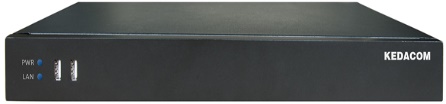 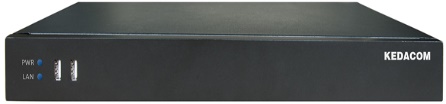 NVR1825-16HD
NVR1825-32HD
* 16 каналов
* 1080p, UXGA, 960p, 720p, XGA, SVGA, D1, CIF, QCIF 
* Формат сжатия: H.264
* 2 SATA HDD до 6ТБ
* 1 сетевой интерфейс RJ-45 10M/100M* Входящая пропускная способность 80 Мбит/с
* Независимый выход HDMI/VGA
* Поддержка ONVIF
* 32 канала
* 1080p, UXGA, 960p, 720p, XGA, SVGA, D1, CIF, QCIF 
* Формат сжатия: H.264
* 2 SATA HDD до 6ТБ
* 1 сетевой интерфейс RJ-45 10M/100M* Входящая пропускная способность 160 Мбит/с
* Независимый выход HDMI/VGA
* Поддержка ONVIF
Дополнительные опции
Бесплатное программное обеспечение для ПК  (NVR Station), поддерживает до 128 видеорегистраторов
Программа NVR Station поддерживает до 6 экранов (4 x Просмотр, 1 x E-карта, 1 x Видеостена)
NVR
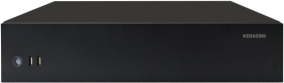 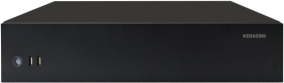 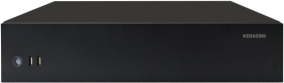 NVR1822-16HDA
NVR1822-32HDA
NVR1822-32HD
* 32 канала
* 6MP, 5MP, 4MP, 3MP, 1080p, UXGA, 960p, 720p, XGA, SVGA, D1, CIF, QCIF 
* Формат сжатия: H.264* 4 SATA HDD до 6ТБ
* 1 сетевой интерфейс RJ-45 10M/100M* Входящая пропускная способность 
160 Мбит/с
* Независимый выход HDMI/VGA
* Поддержка ONVIF, RTSP
* 16 каналов
*  6MP, 5MP, 4MP, 3MP, 1080p, UXGA, 960p, 720p, XGA, SVGA, D1, CIF, QCIF 
* Формат сжатия: H.264* 4 SATA HDD до 6ТБ
* 1 сетевой интерфейс RJ-45 10M/100M* Входящая пропускная способность 
80 Мбит/с
* Независимый выход HDMI/VGA
* Поддержка ONVIF, RTSP
* 32 канала
* 6MP, 5MP, 4MP, 3MP, 1080p, UXGA, 960p, 720p, XGA, SVGA, D1, CIF, QCIF 
* Формат сжатия: H.264* 8 SATA HDD до 6ТБ
* Входящая пропускная способность 
160 Мбит/с
* Независимый выход HDMI/VGA
* Поддержка ONVIF, RTSP
Дополнительные опции
Бесплатное программное обеспечение для ПК  (NVR Station), поддерживает до 128 видеорегистраторов
 Программа NVR Station поддерживает до 6 экранов (4 x Просмотр, 1 x E-карта, 1 x Видеостена)
Специализированная линейка оборудования
IP камеры
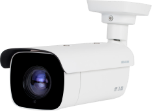 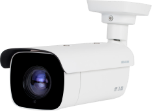 IPC2251-HNB-SIR40-Z3009
IPC2251-HNB-SIR80-Z6048
Данная камера обладает моментальной автофокусировкой, что позволяет не терять драгоценные секунды для четкого распознавания картинки (объекта). Рекомендована для применения в программе «Безопасный город».
* 2 Мп, 1/2,8’’ Progressive Scan CMOS 
* Аппаратный  WDR  = 120 dB
* Формат Н.265
* Фокусное расстояние: 2.8 – 12 мм * ИК-подсветка до 40 м
Поддержка Micro SD до 128GB * -40 °C...+70 °C* Класс защиты IP67* Питание  DC12В / PoE
* 2 Мп, 1/2,8’’ Progressive Scan CMOS 
* Аппаратный  WDR  = 120 dB
* Формат Н.265
* Фокусное расстояние: 6 – 48 мм * ИК-подсветка до 80 м
* Поддержка Micro SD до 128GB * -40 °C...+70 °C* Класс защиты IP67* Питание  DC12В / PoE
Дополнительные опции
 - Расширенный перечень модулей аналитики
- Специальное покрытия стекла, предотвращающее запотевание
 Функция «коридорный формат»
 Функция StarLight
IP камеры
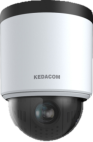 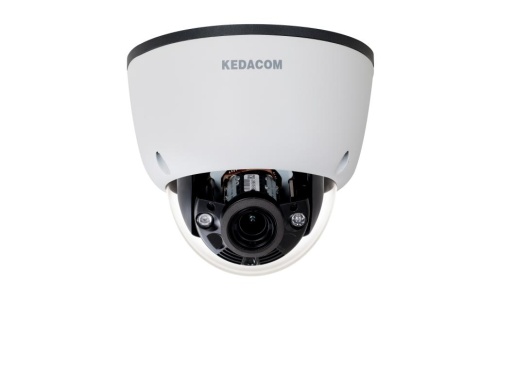 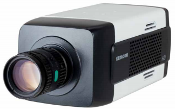 IPC2431-HN-SIR40-Z3009
IPC421-F120-N0
IPC185-AN
Внутренняя камера разработана для использования на больших территориях, идеально подходит для мест массового скопления людей, для таких объектов как: вокзалы, аэропорта, торговые центры и т.д.
Современная камера обладающая разрешением 4К. Совместно с мегапиксельной оптикой, является одним из лучших решений для объектов с высокими требованиями детализации видеопотока.
Благодаря высокой степени защиты, камера идеально подходит для применения на промышленных объектах, логистических и складких комплексах,  а также объектах с высокими требованиями к стойкости камеры от внешних механических воздействий.
* 2 Мп, 1/2,8’’ Progressive Scan CMOS 
* Аппаратный  WDR  = 120 dB
* Формат Н.265
* Фокусное расстояние: :  4.7 ~ 94 мм,   оптическое увеличение 20x 
Поддержка ANR* Поддержка Micro SD до 128GB * -40 °C...+70 °C* Питание 24VAC
 Функция StarLight
* 8 Мп, 1/1,7’’ Progressive Scan CMOS 
* Цифровой WDR
* Формат Н.264
1 сетевой интерфейс RJ-45 10M/100/1000M* Формат объектива CS* Поддержка Micro SD до 128GB * Питание  DC12В / PoE
 - Встроенная аналитика
* 4 Мп, 1/3’’ Progressive Scan CMOS 
* Цифровой WDR  
* Формат Н.265
* Фокусное расстояние: 2,8-12мм * ИК-подсветка до 40 м
* Поддержка ANR
* Поддержка Micro SD до 128GB * -40 °C...+70 °C* Класс защиты IP67, IK10* Питание  DC12В / PoE
IP камеры
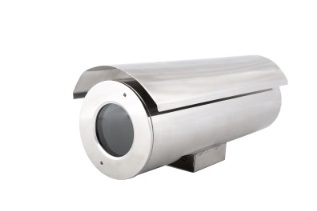 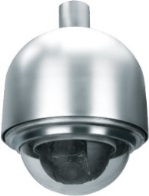 IPC820-FB
IPC421-FB-220
Взрывозащищенная и антикоррозийные камеры из нержавеющей стали. Идеально подходит для применения на морских и речных судах, портах и причалах, в сырых и влажных погодных условиях. А так же на взрывоопасных производственных объектах таких как: предприятия переработки ископаемых, химические заводах, газовые и нефтепроводах.
* 2 Мп, 1/2,8’’ Progressive Scan CMOS 
* Аппаратный  WDR  = 120 dB
* Формат Н.265
* Фокусное расстояние: 4.7 ~ 94 мм, оптическое увеличение 20-x 
* Поддержка MicroSD до 128GB * -30 °C...+60 °C* Класс защиты IP68, ExdⅡCT6 / DIP A20 TA,T6* Питание   220: 220V AC ± 10% 
                      110: 110V AC ± 10%
* 2 Мп, 1/2,8’’ Progressive Scan CMOS 
* Аппаратный  WDR  = 120 dB
* Формат Н.265
* Фокусное расстояние: 4.7 ~ 94 мм, оптическое увеличение 20-x 
* Поддержка MicroSD до 128GB * -30 °C...+60 °C* Класс защиты IP68, ExdⅡCT6 / DIP A20 TA,T6*  Питание 220: 220V AC ± 10% 
                     110: 110V AC ± 10%
Дополнительные опции
 - Встроенная аналитика
-  Грозо-защита TVS 6000V
IP камеры
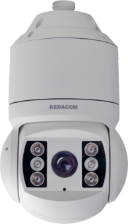 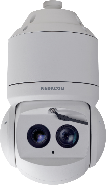 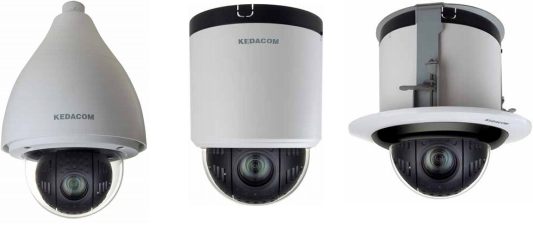 IPC421-F233-N1
IPC425-F223-N
IPC425-F233-NL
Благодаря стеклоочистителю камера идеально подходит для применения в сложных погодных условиях: дождь, пыль, грязь. Рекомендовано применять на автомобильных дорогах, железнодорожных путях, взлетно-посадочных полосах, на строительных площадках, в местах добычи полезных ископаемых, элеваторах и т.д.
Камера разработана для использования на больших территориях, идеально подходит для мест массового скопления людей. Рекомендована к применению в программе «Безопасный город».
Камера обладает функцией  StarLight. Может видеть при полной темноте используя свет от звездного неба. Камера применима на объектах пограничной службы, ФСИН (надзор за тюрьмами) и т.д.
* 2 Мп, 1/2,8’’ Progressive Scan CMOS 
* Аппаратный  WDR  = 120 dB
* Формат Н.265
* Фокусное расстояние :  4.5 ~ 148.5 мм, оптическое увеличение 33 x 
* Поддержка MicroSD до 128GB * -40 °C...+70 °C* Класс защиты IP67, грозозащита TVS 6000V * Питание 24VAC
* Функция StarLight
* 2 Мп, 1/1,9’’ Progressive Scan CMOS 
* Аппаратный  WDR  = 120 dB
* Формат Н.265
* Фокусное расстояние: :  6 ~ 138 мм,  оптическое увеличение 23 x * ИК-подсветка до 220 м
* Поддержка MicroSD до 128GB * -40 °C...+70 °C* Класс защиты IP67, грозозащита TVS 6000V * Питание 24VAC
* Функция StarLight
* 2 Мп, 1/2,8’’ Progressive Scan CMOS 
* Аппаратный  WDR  = 120 dB
* Формат Н.265
* Фокусное расстояние: 4.5 ~ 148.5 мм, оптическое увеличение 33 x 
* Лазерная подсветка до 500 м
* Поддержка Micro SD до 128GB * -40 °C...+70 °C* Класс защиты IP66, грозозащита TVS 6000V * Питание 24V AC
* Функция Лазерной подсветки
NVR
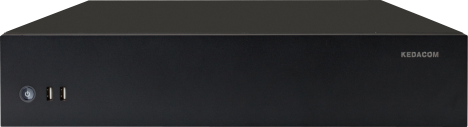 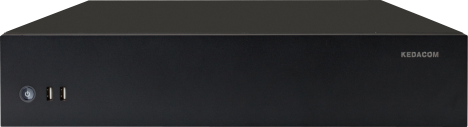 NVR1821-04032A
NVR1821-08032A
* 32 каналов
* 8MP(4K), 6MP, 5MP, 4MP, 3MP, 1080p, UXGA, 960p, 720p, XGA, SVGA, D1, CIF, QCIF
* Формат сжатия: H.265 / H.264 * 4 SATA HDD до 6ТБ  каждый
* Встроенный DHCP сервер 
* Поддержка RAID
* 2 сетевых интерфейса RJ-45 10M/100/1000M* Входящая пропускная способность 320 Мбит/с
* Независимый выход HDMI/VGA
* Горячее резервирование N+1
* Поддержка ONVIF, RTSP
* 32 каналов
* 8MP(4K), 6MP, 5MP, 4MP, 3MP, 1080p, UXGA, 960p, 720p, XGA, SVGA, D1, CIF, QCIF
* Формат сжатия: H.265 / H.264 * 8 SATA HDD до 6ТБ  каждый
* Встроенный DHCP сервер 
* Поддержка RAID
* 2 сетевых интерфейса RJ-45 10M/100/1000M* Входящая пропускная способность 320 Мбит/с
* Независимый выход HDMI/VGA
* Горячее резервирование N+1
* Поддержка ONVIF, RTSP
Дополнительные  опции
Бесплатное программное обеспечение для ПК  (NVR Station), поддерживает до 128 видеорегистраторов
 Программа NVR Station поддерживает до 6 экранов (4 xПросмотр, 1 x E-карта, 1 x Видеостена)
NVR
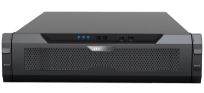 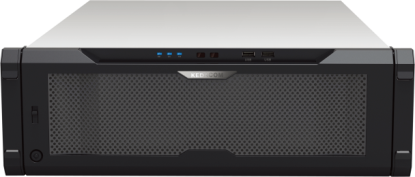 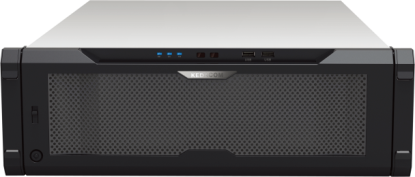 NVR2860E-08064A
NVR2882-16064A
NVR2881-128HD
NVR  обладает функцией «Горячая замена». В случае выхода из строя жесткого диска можно без труда его заменить без выключения регистратора.
NVR позволяет управлять большим количеством камер (64) и обладает большим объемом для хранения данных
NVR позволяет управлять большим количеством камер (128) и обладает большим объемом для хранения данных!
* 64 каналов
* Входящая пропускная способность 320 кбит/с
* 8MP(4K), 6MP, 5MP, 4MP, 3MP, 1080p, UXGA, 960p, 720p, XGA, SVGA, D1, CIF, QCIF
* Формат сжатия: H.265/ H.264
* 8 SATA HDD до 6ТБ каждый
* Поддержка RAID
* 2 сетевых интерфейса RJ-45 10M/100/1000M
* Встроенный DHCP сервер* Независимый выход HDMI/VGA
* Поддержка ONVIF, RTSP
* 64 канала
* Входящая пропускная способность 320 Мбит/с
* 8MP(4K), 6MP, 5MP, 4MP, 3MP, 1080p, UXGA, 960p, 720p, XGA, SVGA, D1, CIF, QCIF
* Формат сжатия: H.265/ H.264
* 16 SATA HDD до 6ТБ каждый
* Поддержка RAID
* 2 сетевых интерфейса RJ-45 10M/100/1000M
* Встроенный DHCP сервер* Независимый выход HDMI/VGA
* Поддержка ONVIF, RTSP
* 128 каналов
* Входящая пропускная способность 512 Мбит/с
* 3MP, 1080p, UXGA, 960p, 720p, XGA, SVGA, D1, CIF, QCIF
* Формат сжатия: H.264
* Встроенный DHCP сервер * 16 SATA HDD до 6ТБ
* 2 сетевых интерфейса RJ-45 10M/100/1000M
* Встроенный DHCP сервер* Независимый выход HDMI/VGA
* Поддержка ONVIF, RTSP
Дополнительные опции
Поддерживается внешний диск е-SATA
 Бесплатное программное обеспечение для ПК  (NVR Station), поддерживает до 128 видеорегистраторов
 Программа NVR Station поддерживает до 6 экранов (4 xПросмотр, 1 x E-карта, 1 x Видеостена)
Аппаратно-программный комплекс «Phoenix»
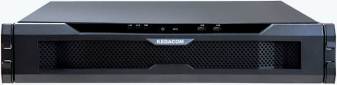 KDM2801H-M-G2
АПК «Phoenix»  позволяет объединить все устройства Kedacom в единую систему. Обладает широкими функциональными возможностями. Позволяет не использовать дополнительные программные обеспечения.
Спецификация и функционал
* 1000 каналов
* 8 уровней каскадирования (до 20000 каналов)
* До 300 одновременных пользователей* Поддержка IP SAN (iSCSI), до 31 x  IP SAN* 2 сетевых гигабитных порта Ethernet
* Входящая пропускная способность 640 Мбит/с
* Бесплатное клиентское приложение (CU client)
* Поддерживается внешний диск е-SATA
* Он-лайн  просмотр устройств
* Управление записью потоков
* Отслеживание тревожных оповещений
* Соединение с видеостеной (TV-Wall)
* Управление всеми устройствами
* Управление пользователями
* Ведение журнала работ
* GPS - трекинг
Аппаратно-программный комплекс «Phoenix»
АПК «Phoenix» - это платформа для систем видеонаблюдения  на базе сервера KDM2801H-M-G2 с программным обеспечением «Phoenix», а также  стационарными устройствами видеонаблюдения (камеры, регистраторы)  KEDACOM и сторонних производителей по протоколу ONVIF, позволяющая формировать  масштабируемое решение централизованного видеонаблюдения на объектах.
Компоненты  могут быть подключены к платформе АПК «Phoenix» находящегося в ситуационном центре по сетям 3G/4G, WiFi для потоковой передачи видео в реальном времени, двухсторонней связи, просмотра архива, GPS - трекинг в реальном времени и многое другое.
Ситуационный центр
Оператор
Видеостена
4G
Платформа АПК «Phoenix»
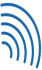 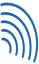 СХД
Контроллер видеостены
Сеть  WAN
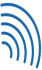 Стационарные камеры
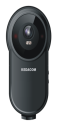 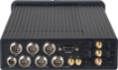 Носимые видеорегистраторы
Автомобильные видеорегистраторы
Стационарные видеорегистраторы
Система хранения данных (IP SAN)
Сетевое устройство хранения данных. Позволяет локально хранить данные большого объема с доступом по сети.
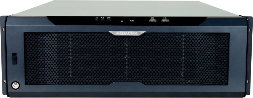 * Скорость записи макс.  500Mbps 
* Макс. 16 HDD до 6 TB каждый
* Горячая замена HDD
* Резервный источник питания
* Поддержка RAID
* Горячая замена дисков
* Модульная архитектура
* 3 сетевых гигабитных порта Ethernet
VS200G
Мобильное решение на базе носимых видеорегистраторов
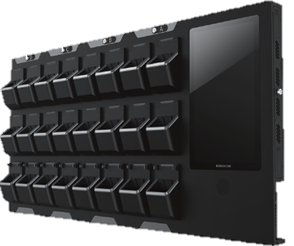 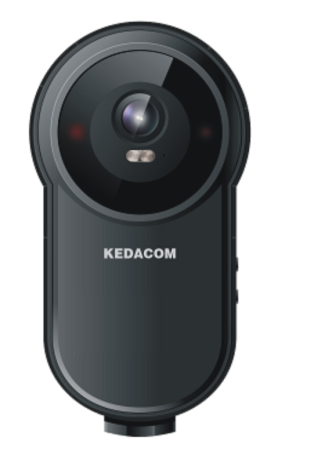 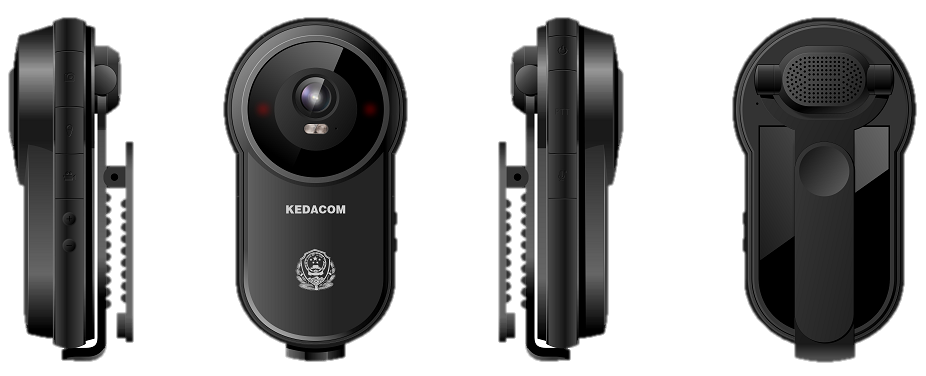 DSJ-U1-WN/LPN
ZCS-KDCA1
2.2” сенсорный дисплей 
Производительный 8 ядерный процессор Qualcomm
Качественное изображение с разрешением 1080@ 30 к/с 
Ночная съемка с ИК-подсветкой до 15 метров
Поддержка формата сжатия Н.264/ Н.265, что позволяет сэкономить до 50% ширины канала и места для хранения архива.
Поддержка сети 3G и 4G
Оригинальный протокол KWTP для 3G / 4G или сетей Wi-Fi позволяющий осуществлять видеопотоков даже при низких скоростях сети.
Двухсторонняя связь PTT
Встроенный GPS,GLONASS, Beidou
Поддержка карт памяти MircoSD до 128 Гб	
Высокий Уровень Защиты IP67
13.3” сенсорный цветной экран с разрешением  1920*1080
Модульная система поддерживающая до 24 носимых камер 
Поддержка до  24TB 
Настенное крепление, проста в установке
Автоматическая зарядка и передача данных
Запись, поиск в архиве, воспроизведение
Использование пароля для разблокировки устройств
Встроенный ИБП с батарей в 2150mAh
Мобильный видеорегистратор для транспортной безопасности
* 4 канала – IP + 4 канала - PAL
* 4MP, 1080p, 720p, D1, CIF, QCIF
 Формат сжатия: H.265 / H.264 * 1 SATA HDD 2.5”  до  4ТБ
 Поддержка SD slot  до 128GB
 Беспроводная сеть 3G / 4G (опция) / Wi-Fi
 Определение местоположения GPS, GLONASS (опция)
 2 сетевых интерфейса 1 x RJ45, 10Base-T/100Base-TX * Входящая пропускная способность 320 Мбит/с
 Дополнительные интерфейсы:  - авиационный разъём
                                                              - тревожный вход/выход
                                                              - RS-485, RS-232
* Температурный режим  -40°C ~ 70°C
* Питание 12V DC (в диапазоне от 9 до 36V DC)
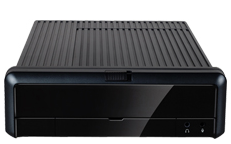 KDM2410M-V21
Типовые решения
Комплексное решение «Транспортная безопасность»
Локальные возможности  видеорегистратора в автомобиле:
 Запись и трансляция в высоком качестве видео, аудио 
 Трекинг GPS
 Просмотр архива
 Конфигурирование с планшета
Возможности АПК «Phoenix» в ситуационном центре:
Просмотр в реальном времени видео и положение по GPS
Удаленный просмотр архивов АВР включая GPS трекинг
Локальная запись на СХД необходимых фрагментов из архива
Поддержка видеостены
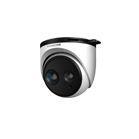 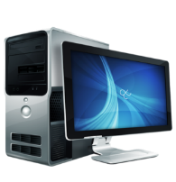 Мобильный регистратор
IP камера
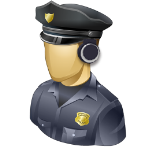 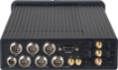 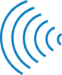 Ситуационный центр
АПК «Phoenix»
Автомобиль
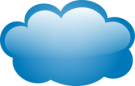 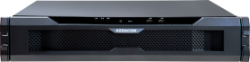 3G/4G
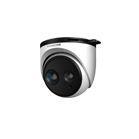 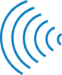 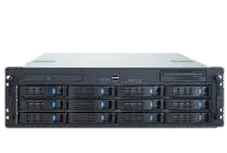 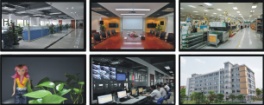 IP камера
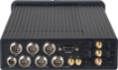 СХД ( Опционально)
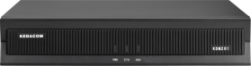 Мобильный регистратор
Видеостена
Автомобиль
Сфера применения мобильных видеорегистраторов
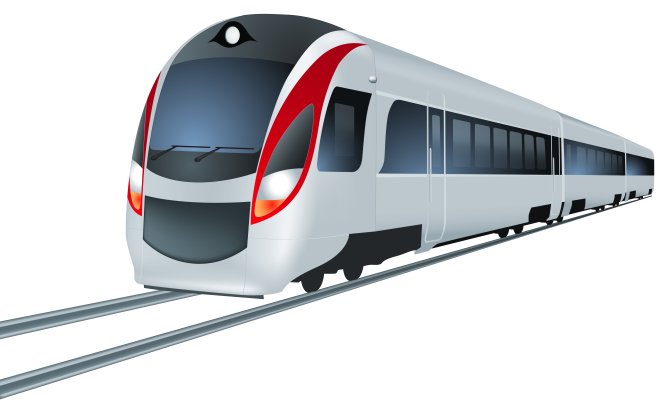 Транспорт МВД
Транспорт банков
Железнодорожный транспорт
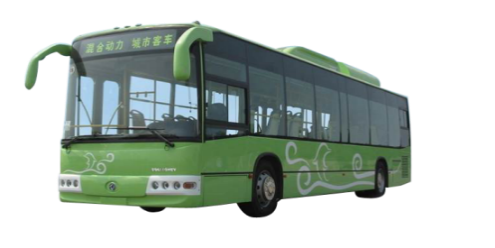 Транспорт общественный
Транспорт логистический
Транспорт промышленности
Комплексное решение для групп быстрого реагирования
Локальные возможности носимого регистратора:   
Запись в формате 1080р
Режим предзаписи
Возможности АПК «Phoenix» в центре управления:
Удаленный просмотр в режиме «он-лайн» через 4G/3G/WiFi
 Двухсторонняя связь
 Геотрекинг BWC в режиме «он-лайн» 
 Доступ к локальному архиву в (НВР) BWC
VMS
IPSAN
CU Software
СХД ( Опционально)
АПК «Phoenix»
Центр управления
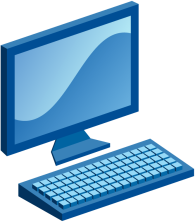 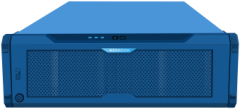 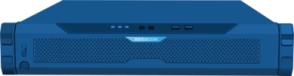 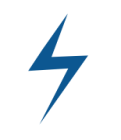 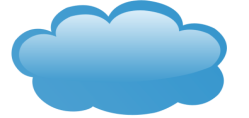 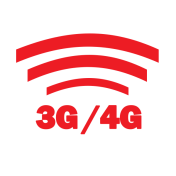 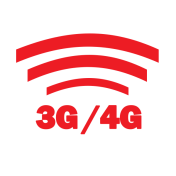 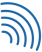 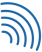 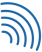 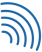 Network
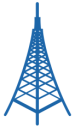 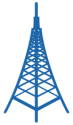 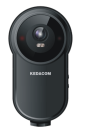 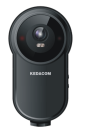 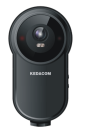 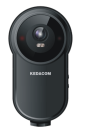 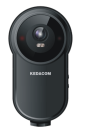 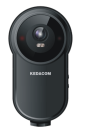 Возможности док-станции
 Зарядка BWC
 Блокировка в слоте, выем по паролю на каждый слот
 Автоматическая выгрузка локального архива BWC в док-станцию
 Возможность просмотра архивов и экспорт нужных фрагментов на внешнее USB устройство.
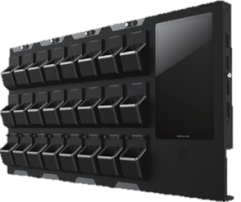 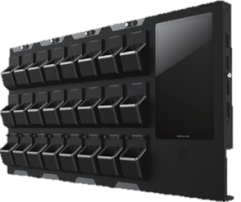 Сфера применения носимых видеорегистраторов
Государственный сектор
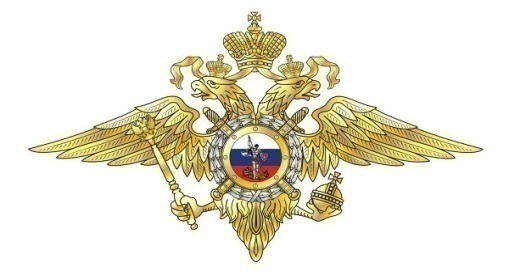 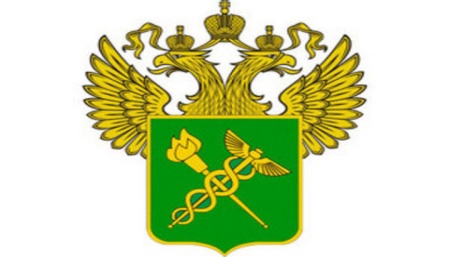 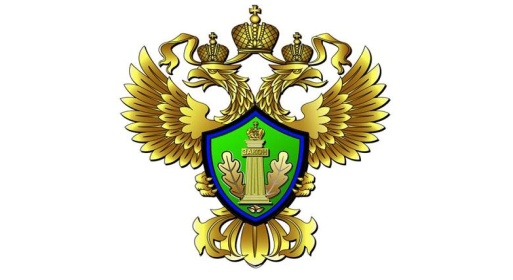 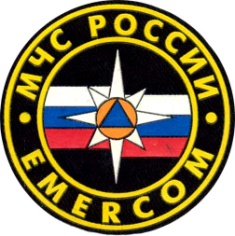 МВД
МЧС
Таможенная служба
Росприроднадзор
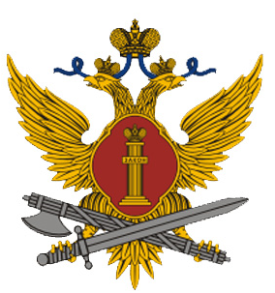 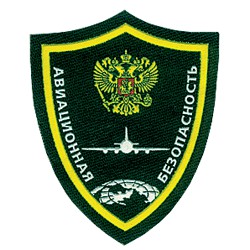 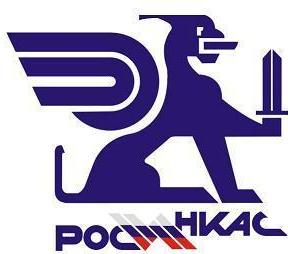 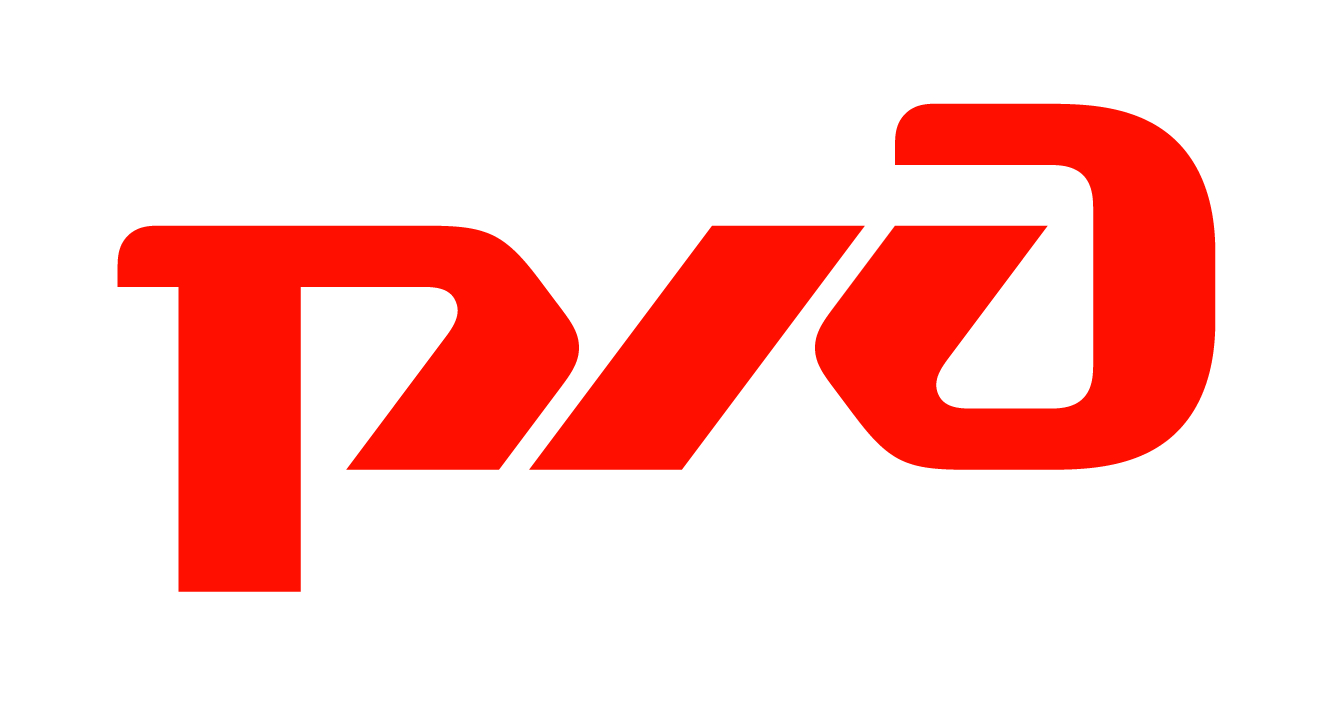 Служба авиационной безопасности
Служба железнодорожной безопасности
Служба инкассации
ФСИН
Частный и коммерческий сектор
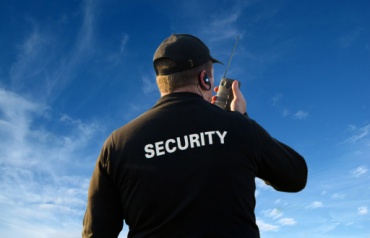 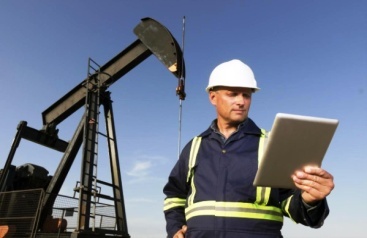 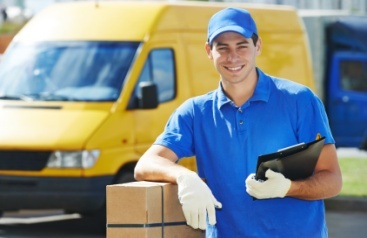 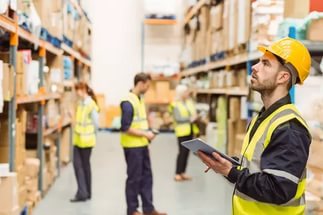 Охранные структуры
Добывающие компании
Курьерские службы
Складские службы
Реализованные проекты
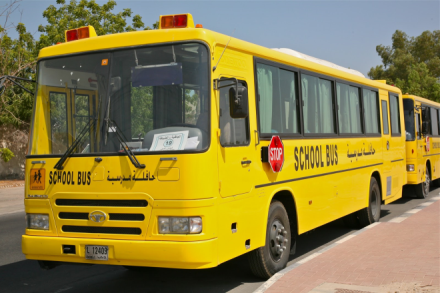 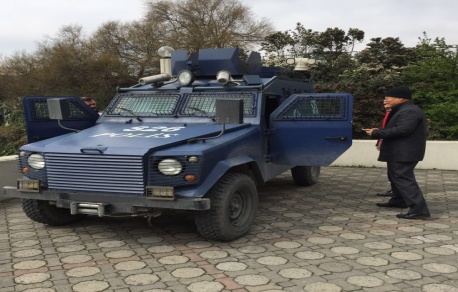 Парк школьных автобус,  Дубай
Полицейские департамент,  Турция
Служба инкассации в городе , Уцзян (Китай)
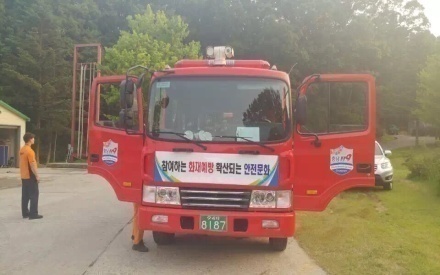 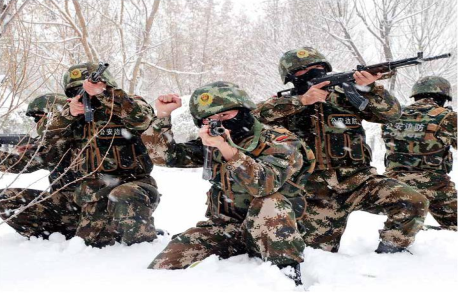 Служба спасения ,  Южная Корея
Полицейские департамент,  Сингапур
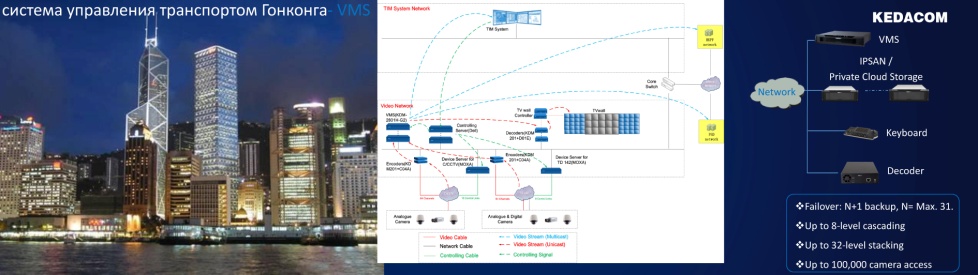 Система управления транспортом,  Гонконг
Полицейские департамент,  Иордания
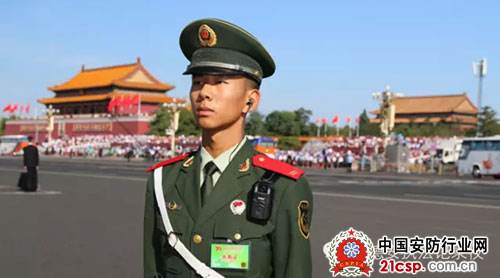 Великий военный парад ,  Пекин
Реализованные проекты
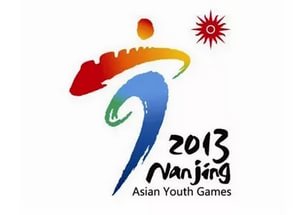 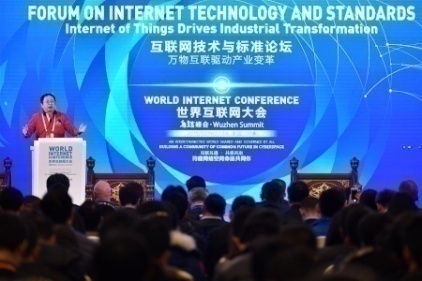 Авиасалон центр, Чжухай (Китай)
Всемирная интернет-конференция, Учжень (Китай)
Азиатские молодежные игры,  Нанжинг (Китай)
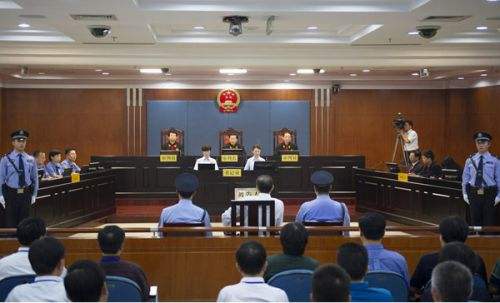 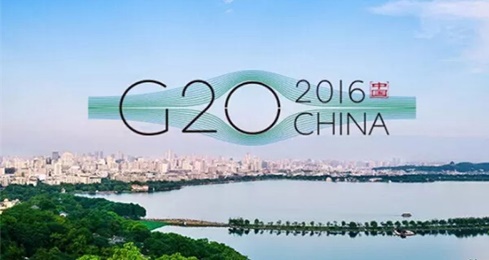 Суды, Суджоу  (Китай)
Саммит G20 в 2016, Пекин (Китай)
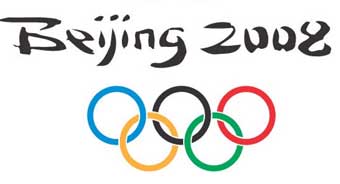 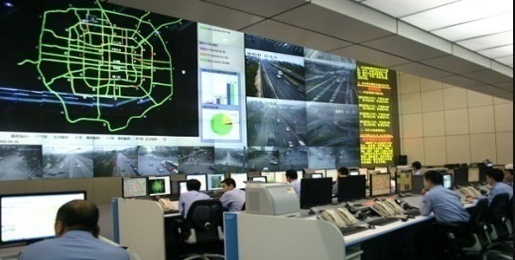 Пограничная служба,  Турции
Олимпиада – 2008, Пекин (Китай)
Безопасный город, Суджоу (Китай)
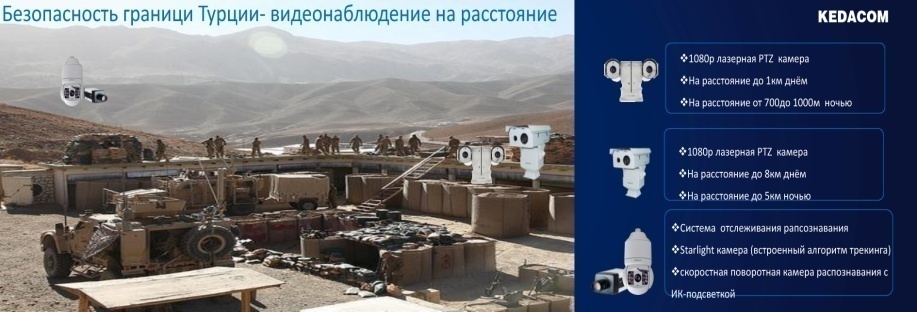 Сеть казино, Япония
Взаимодействие
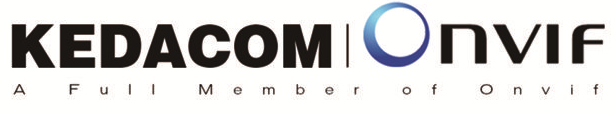 18 августа 2014 г. – KEDACOM стал одним из полноправных членов Open Network Video Interface Forum (ONVIF)
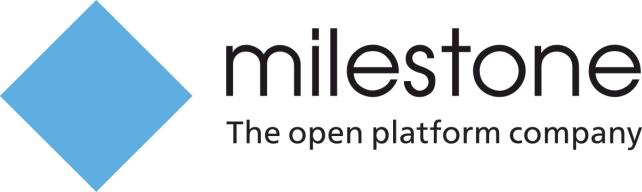 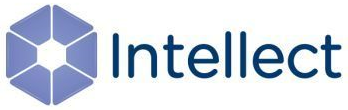 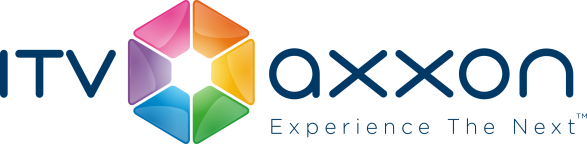 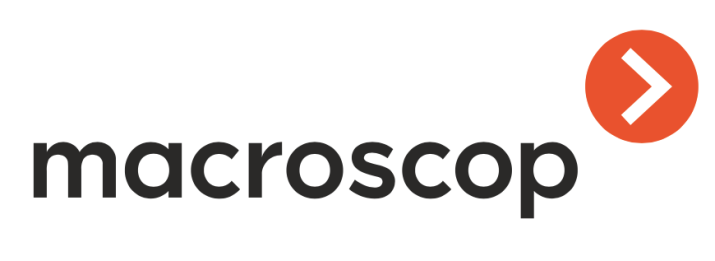